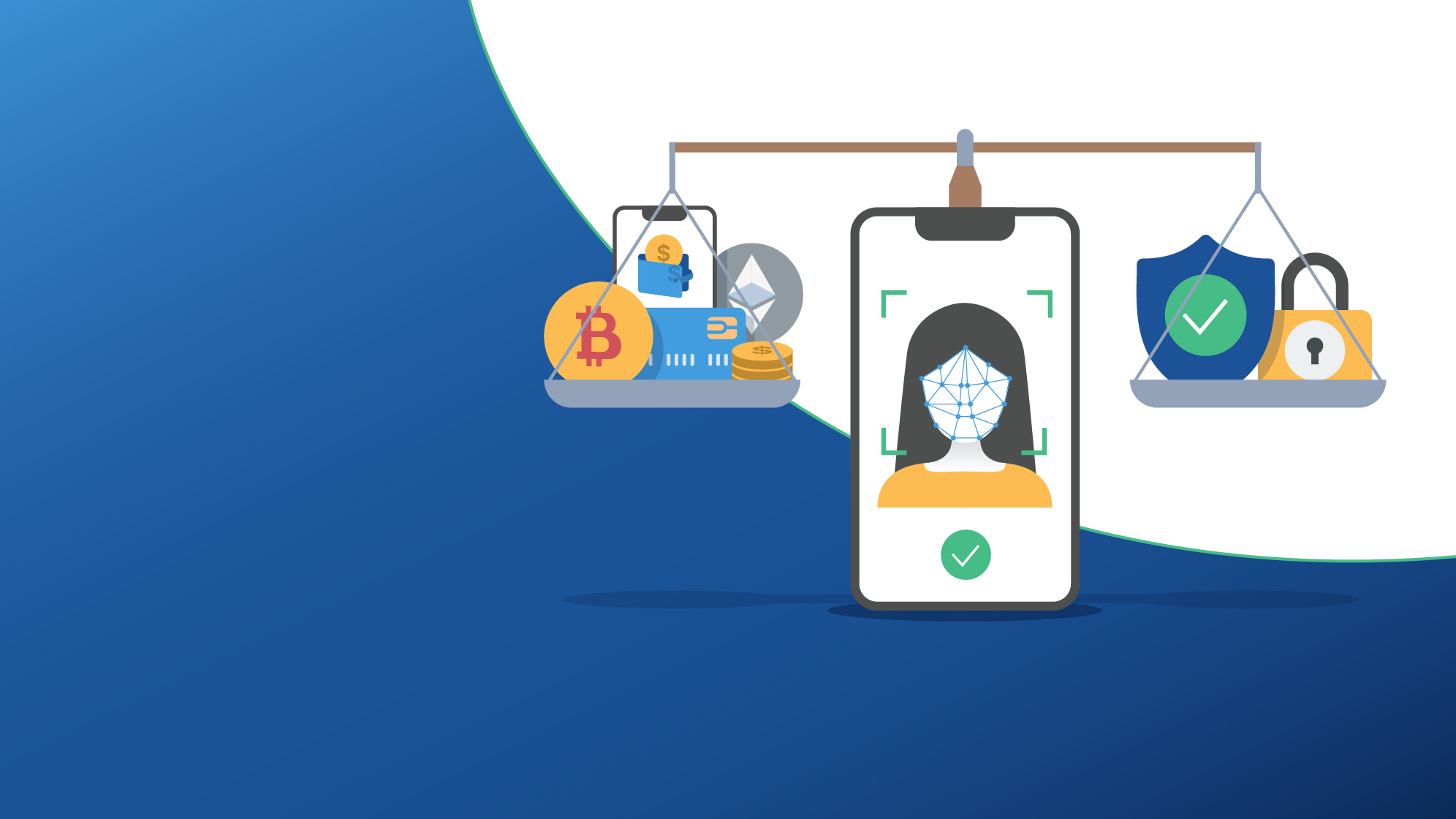 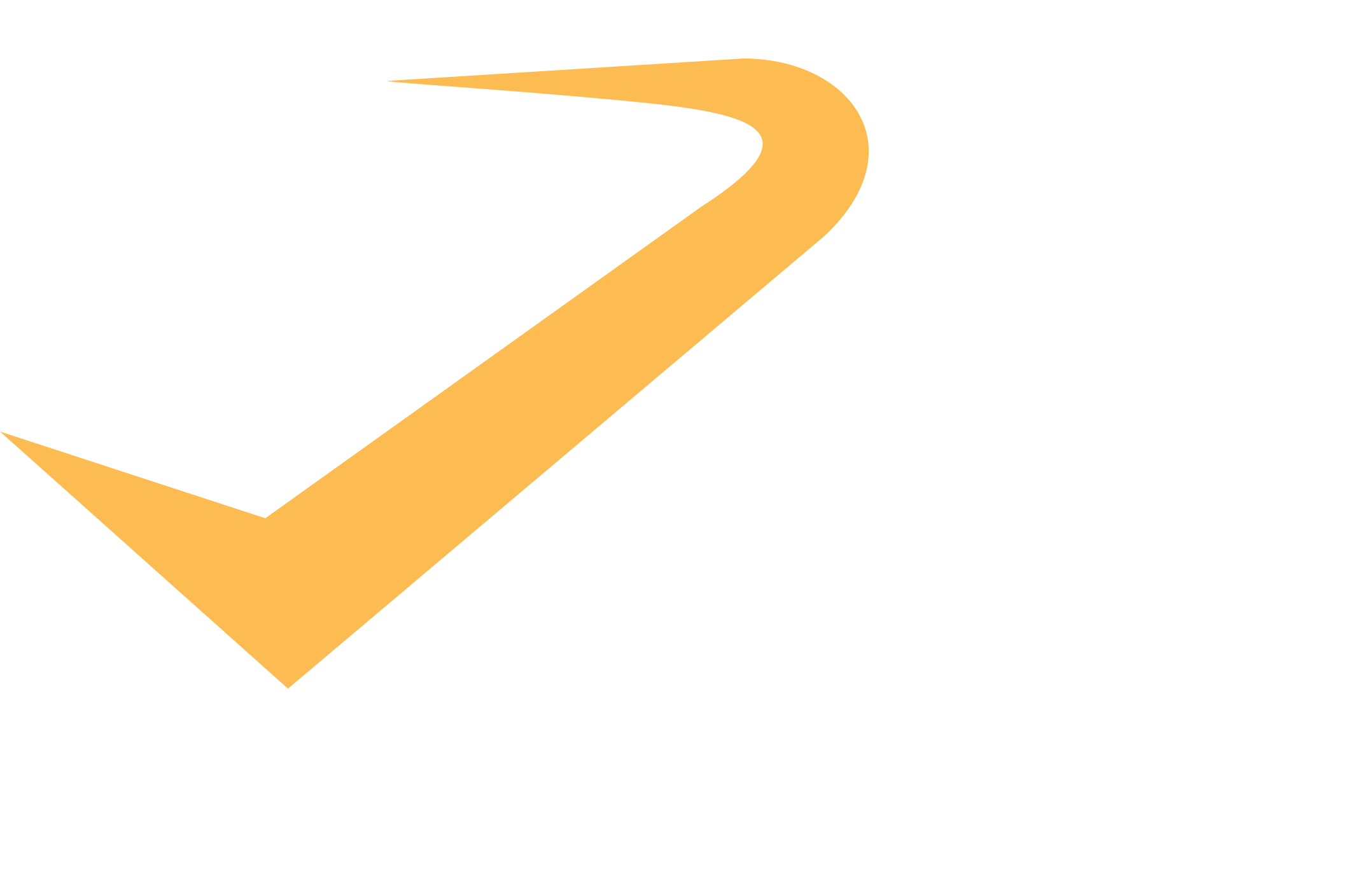 Striking the Balance:Security and Usability with Face Biometrics
Aarti SamaniSVP Product & Marketing, iProov
22 March 2022
© iProov 2022
To establish trustin remote users withface verification
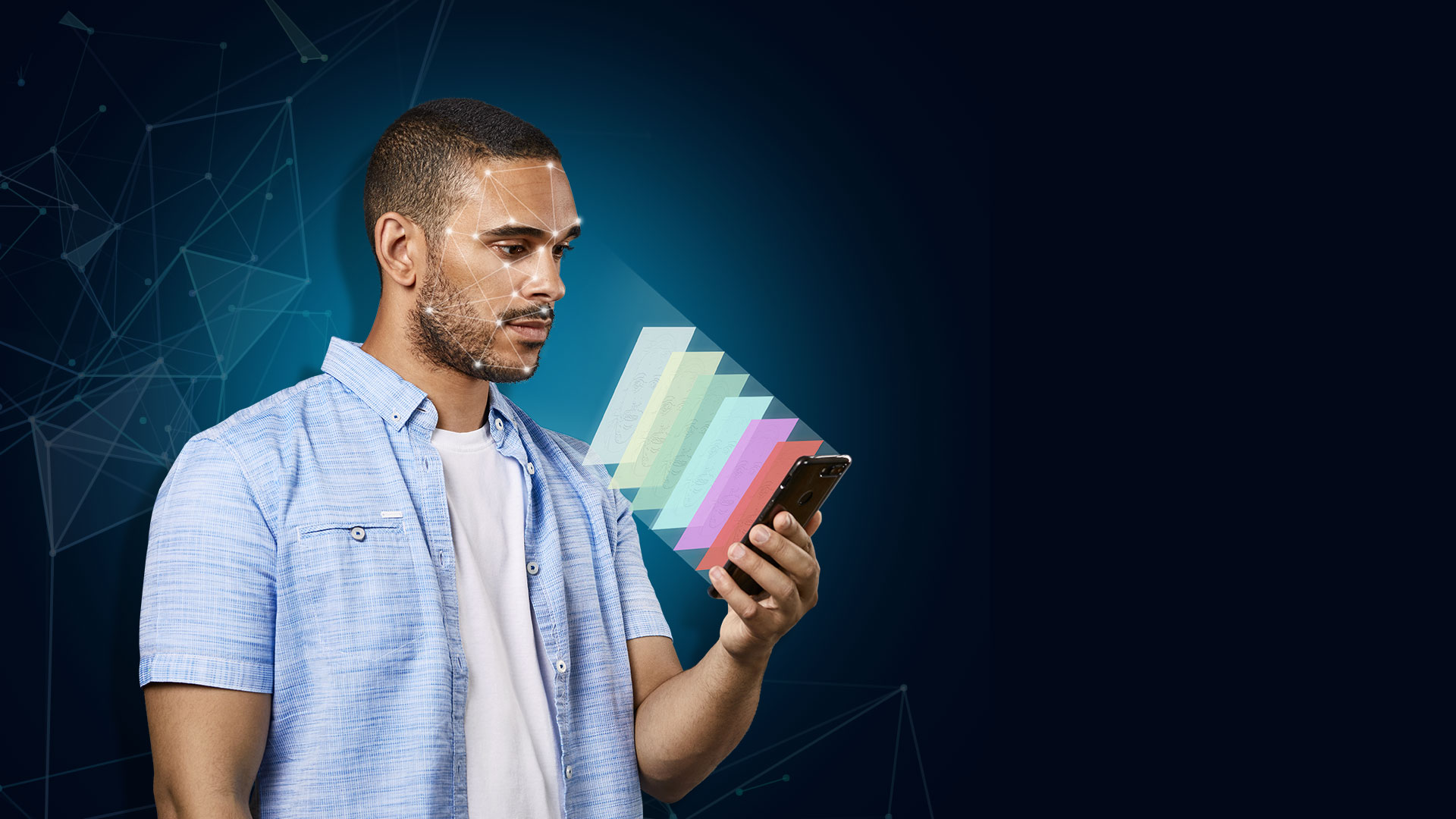 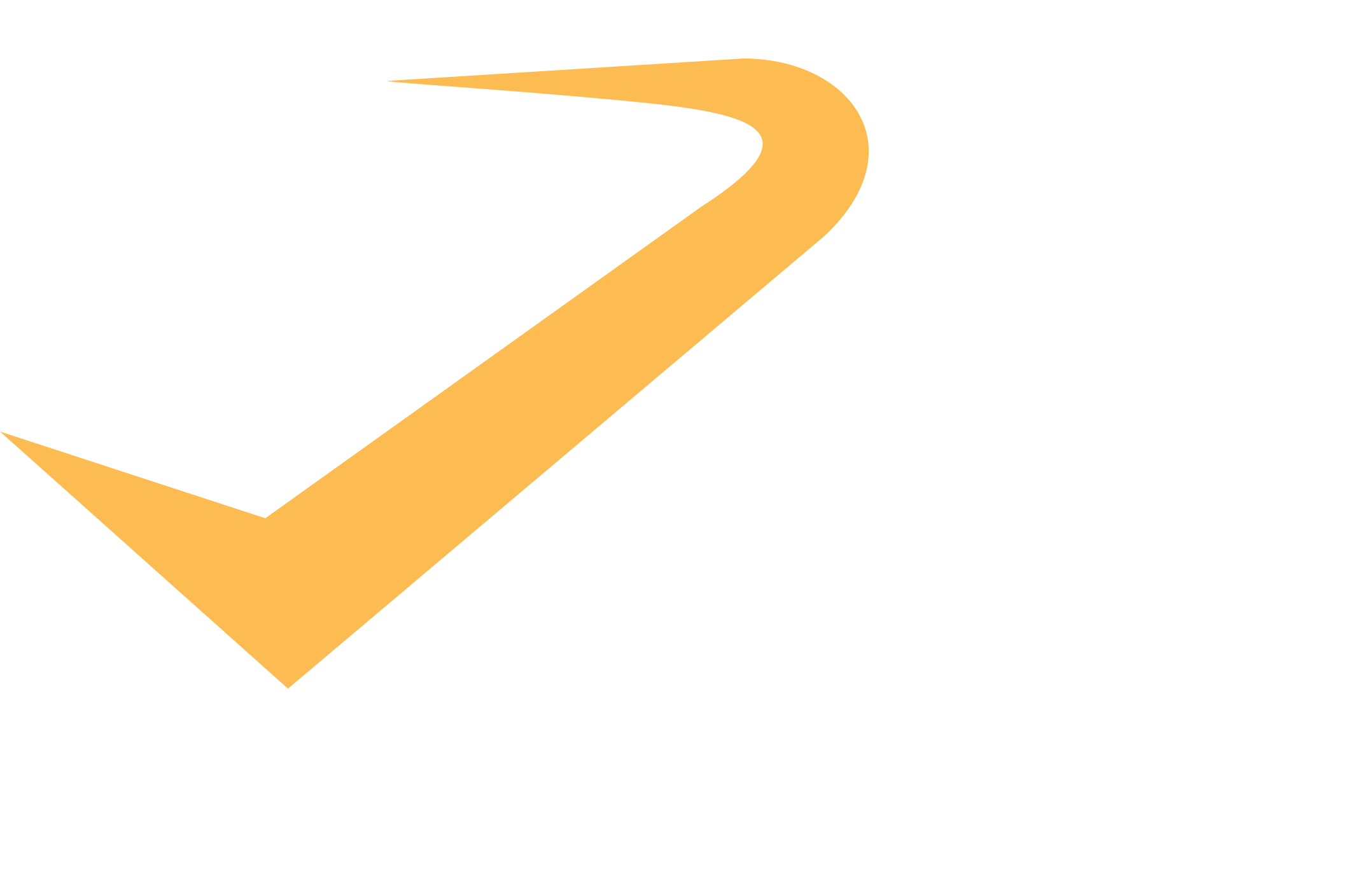 iProov assures theGenuine Presence®of people assertingtheir identity online
Delivering effortless,
device-independent authentication, tied totrusted ID credentials
© iProov 2022
2
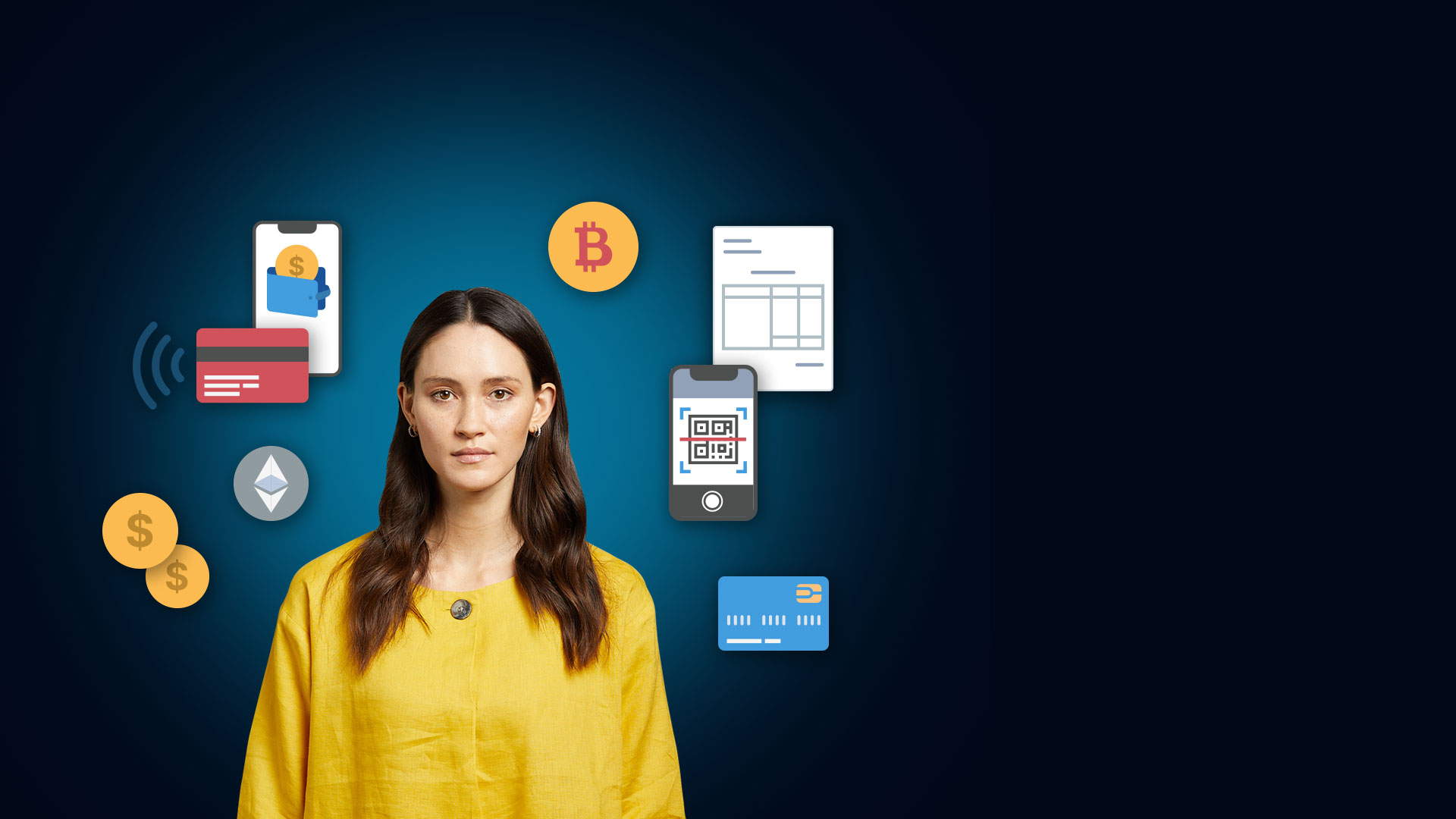 Proliferation of Payment Methods
M-Pesa now 
processes more than
61 million
transactions a day
Juniper predicts
36 million
people will be using Digital Walletsin 2022
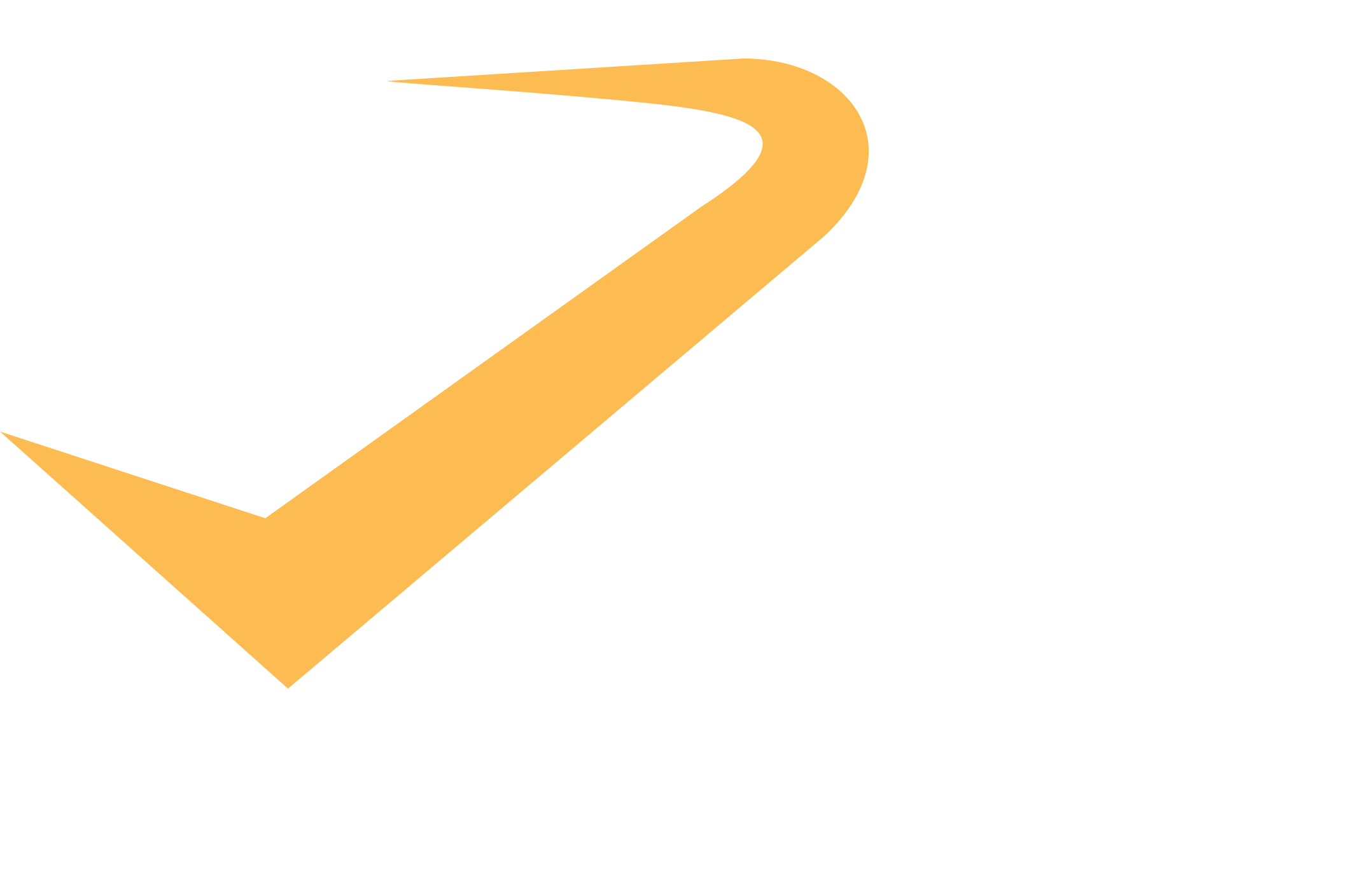 © iProov 2022
3
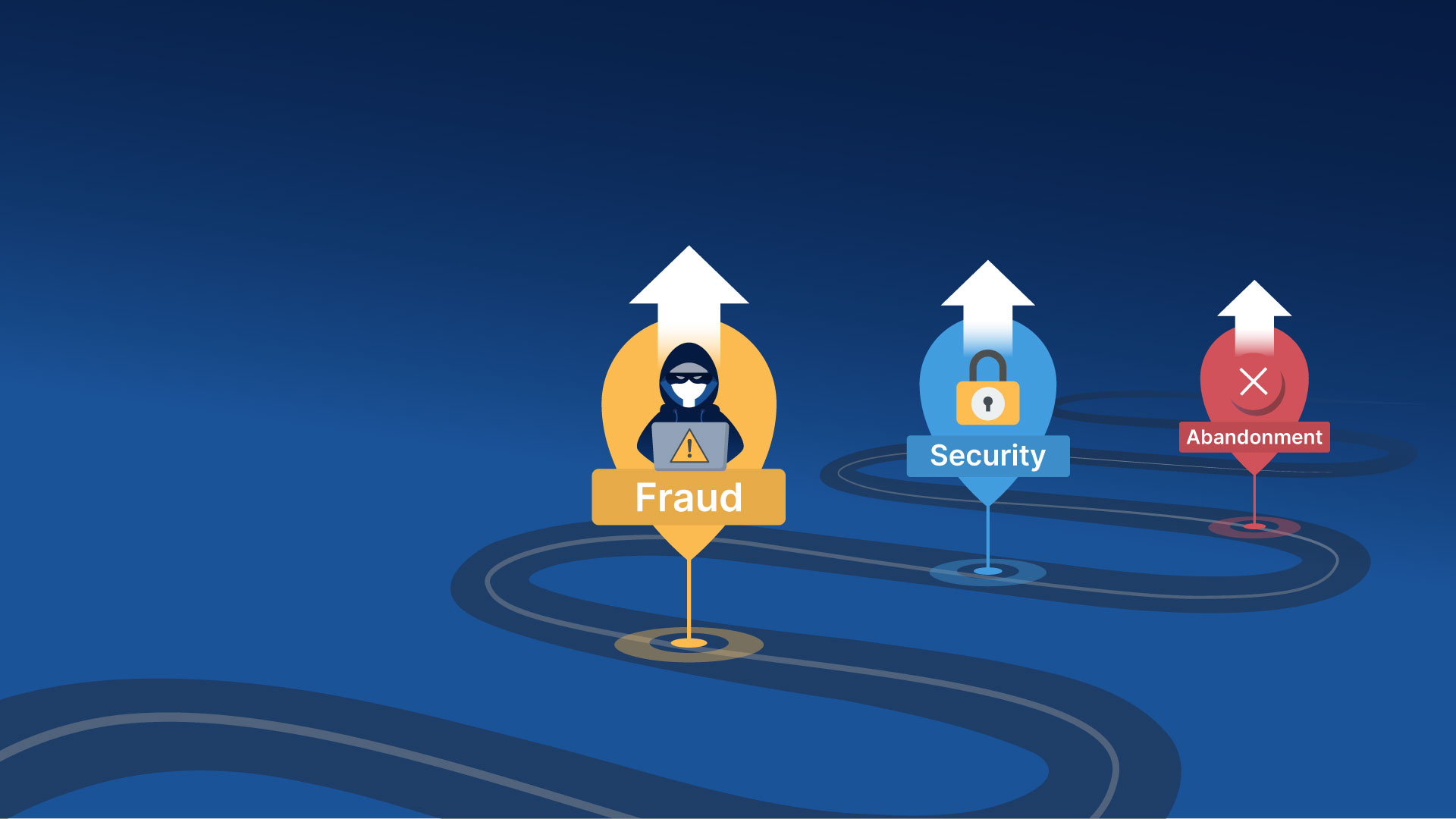 Lost RevenueDue to Abandonment
Global losses from payment fraud hastripled from $9.84 Billionin 2011 to
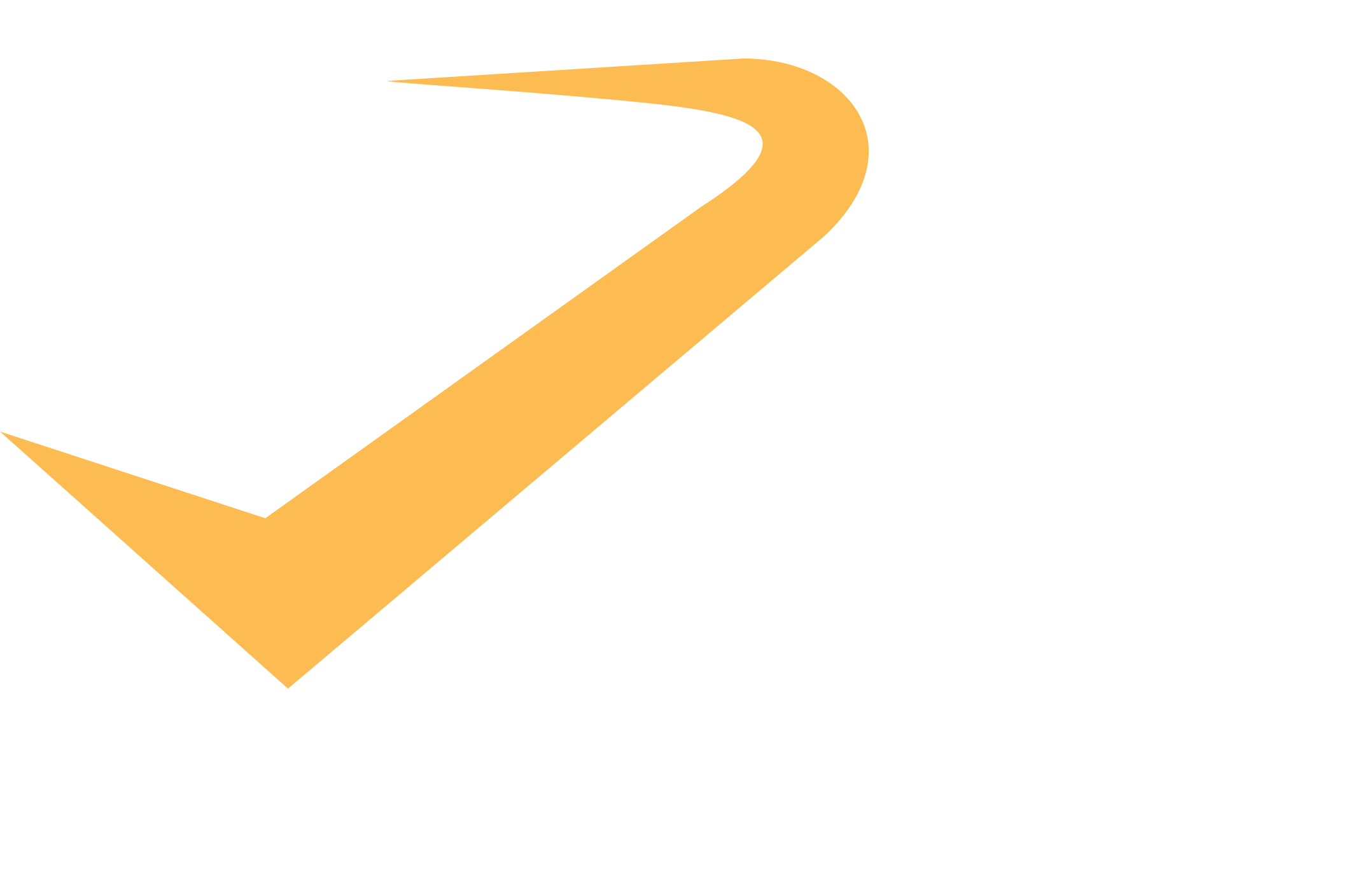 $32.39 Billion
in 2020
37%
of shoppers went to another retailer to complete their purchase
© iProov 2022
4
A survey byMastercard found
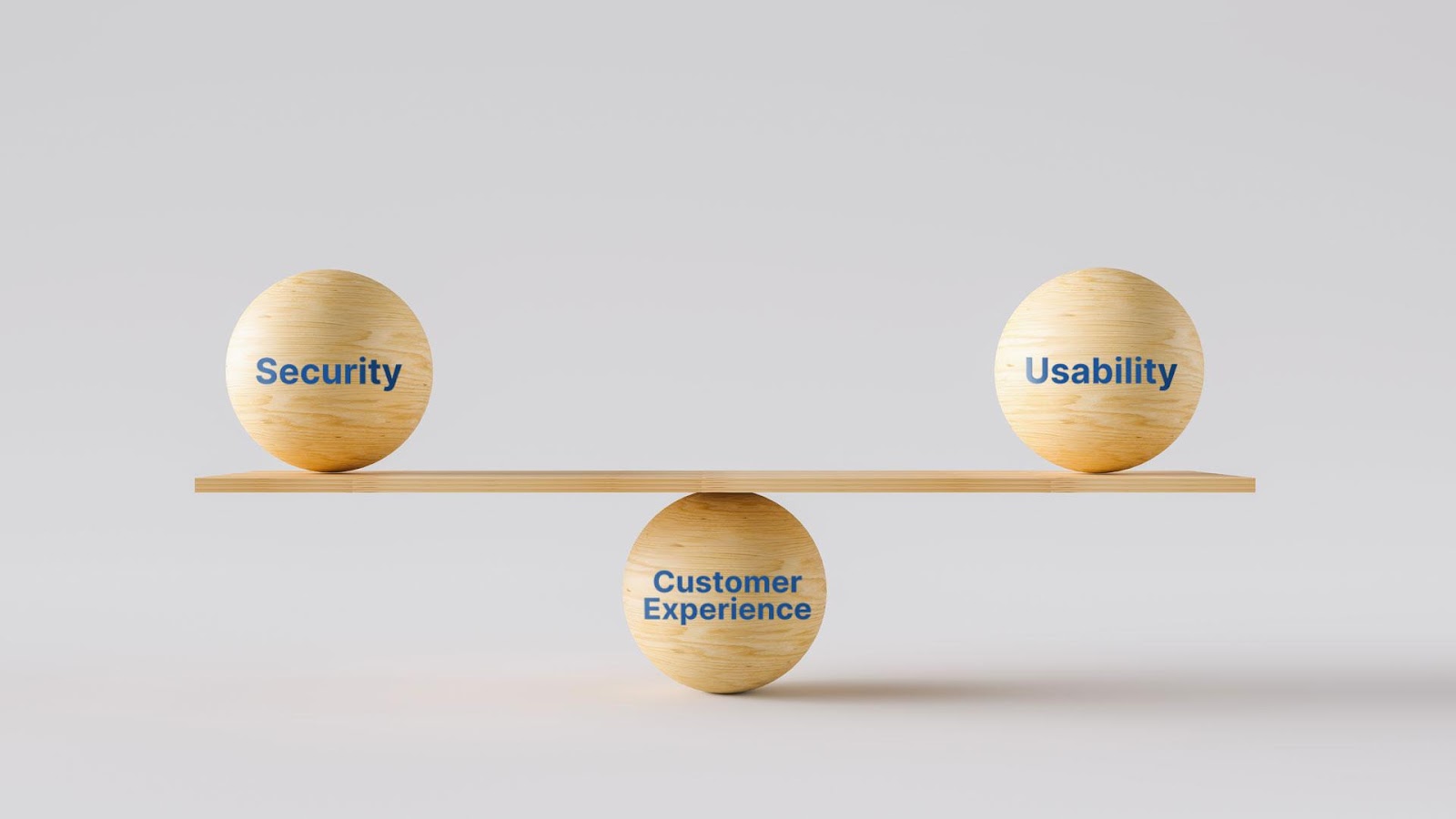 Strike the Balance
81%
of respondents would be interested in new services banks and payment companies offer as long as they are proven to be secure
78%
were interested in new services if it made their life easier
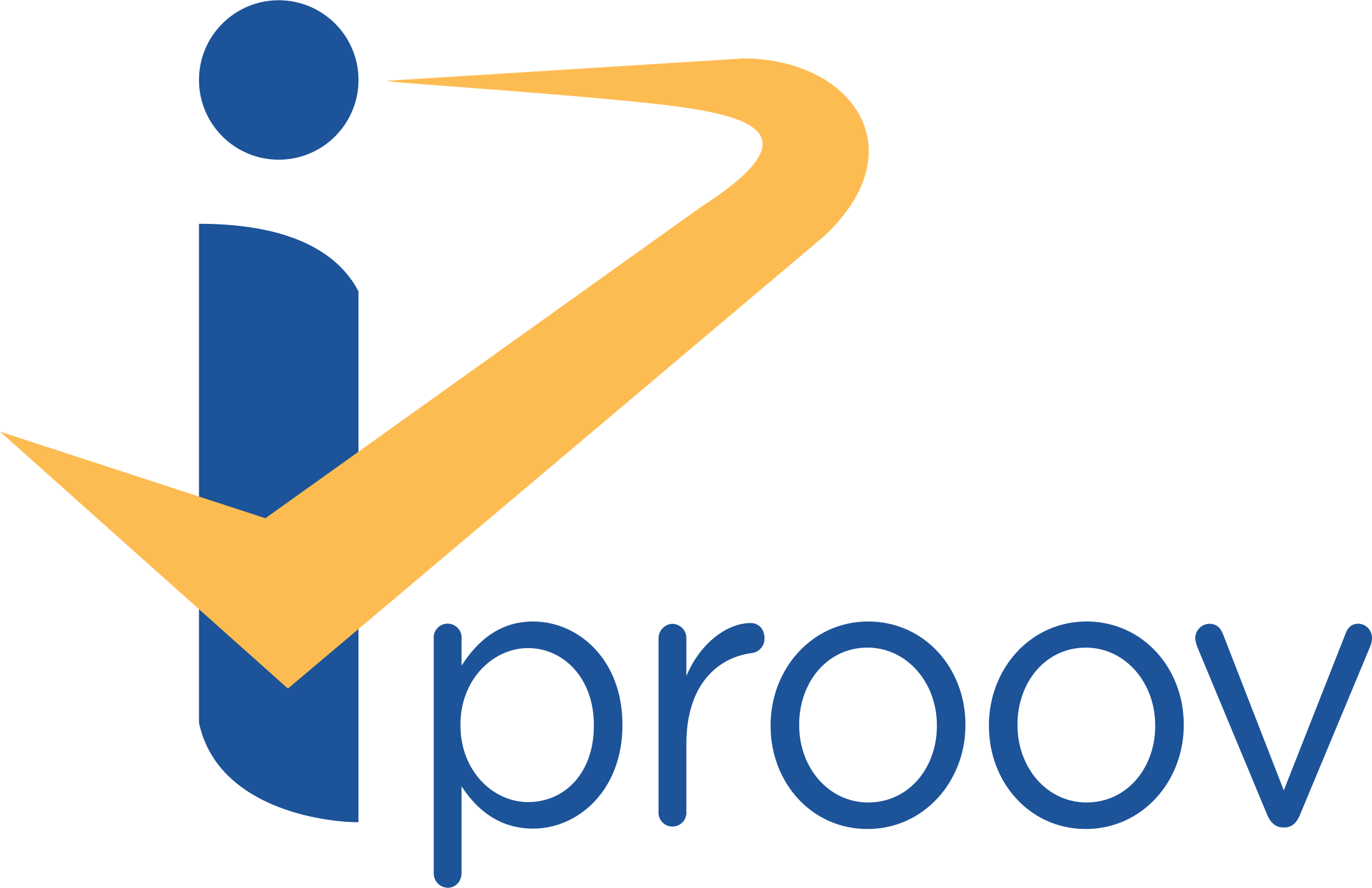 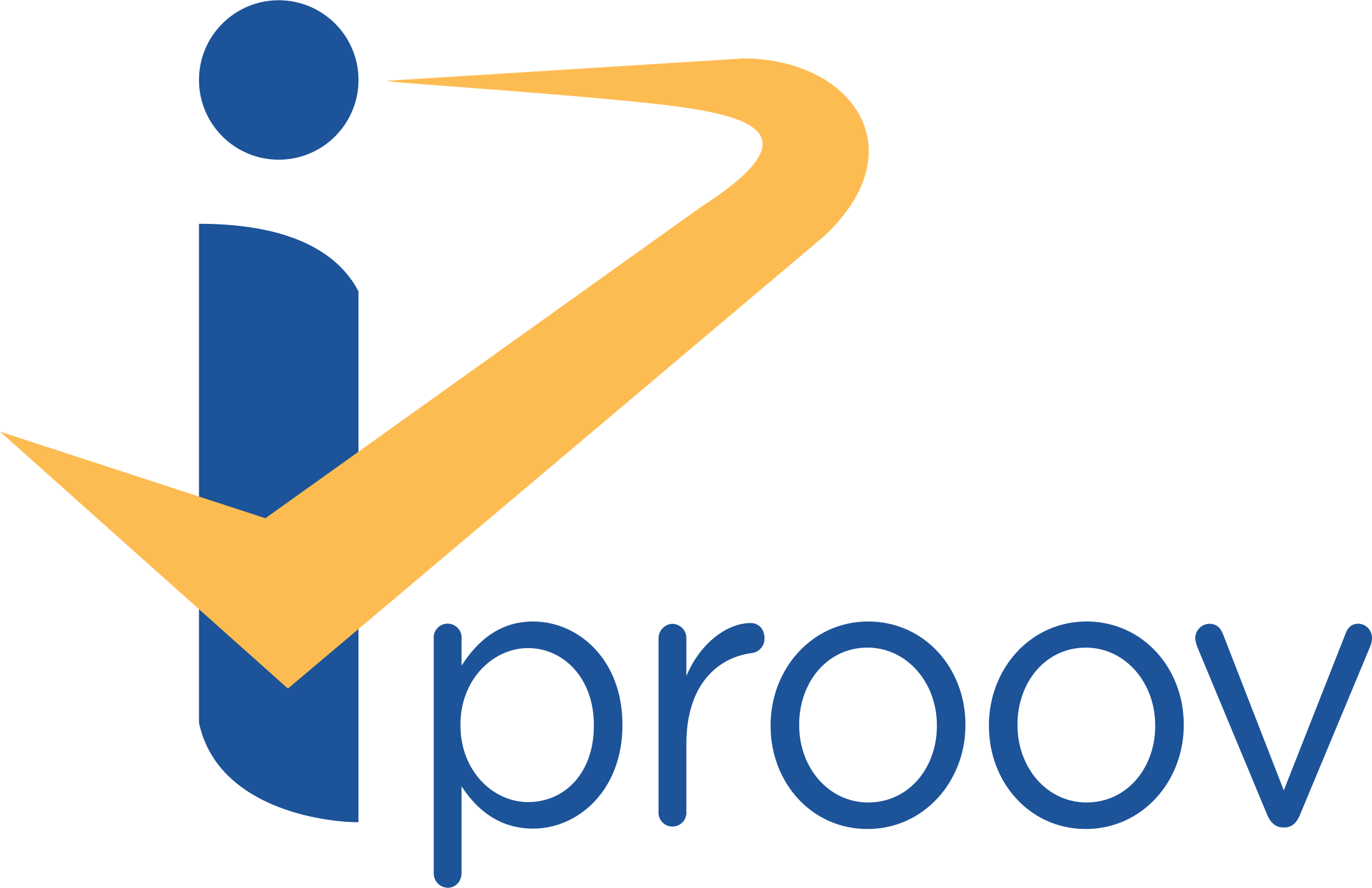 © iProov 2022
© iProov 2022
5
The Evolution: Stronger SecurityWhile Removing Unwanted Friction
75%
of online buyers fail to  complete transactions because they’ve forgotten their password
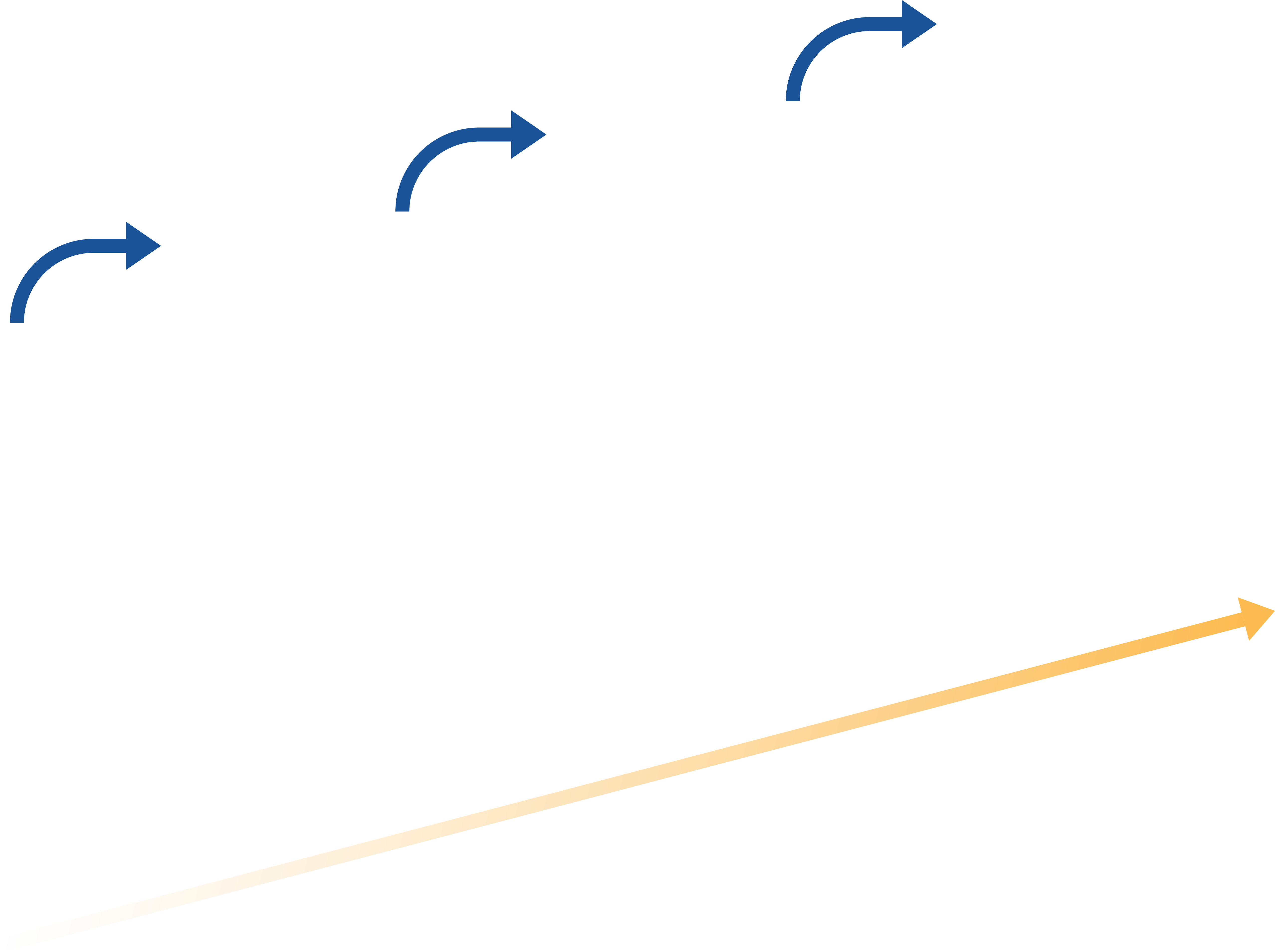 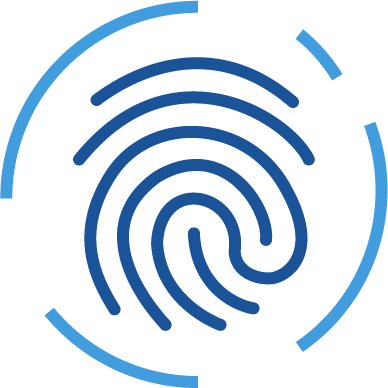 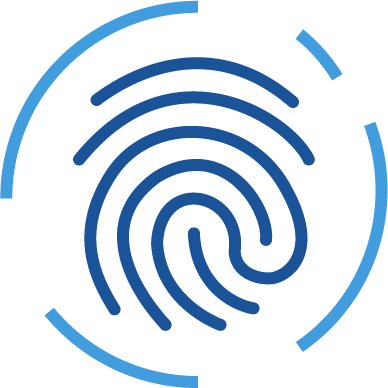 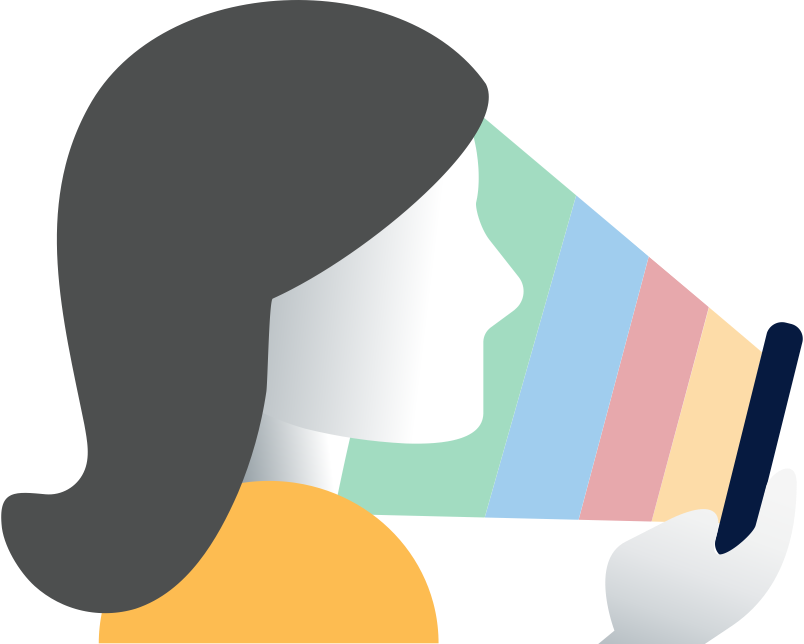 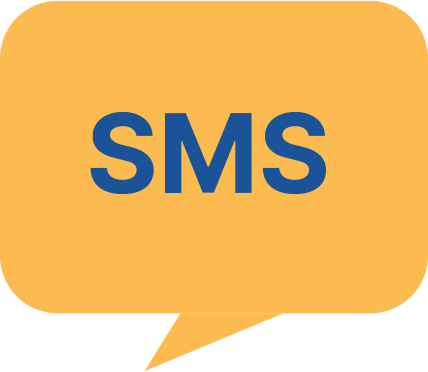 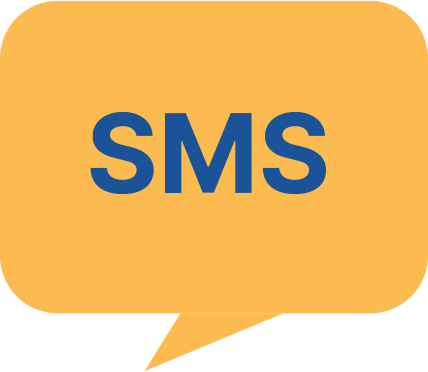 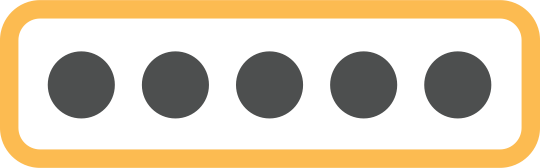 Password
OTP SMS / email
OTP SMS / email
Fingerprint
Fingerprint
Passive face biometric
Easy to use  

Easy to breach
Single use code
 
Journey breakage
Unique 

Device restricted
Effortless + Unique + Inclusive
86%
of consumers would
like to use biometrics to approve payments
SECURITY
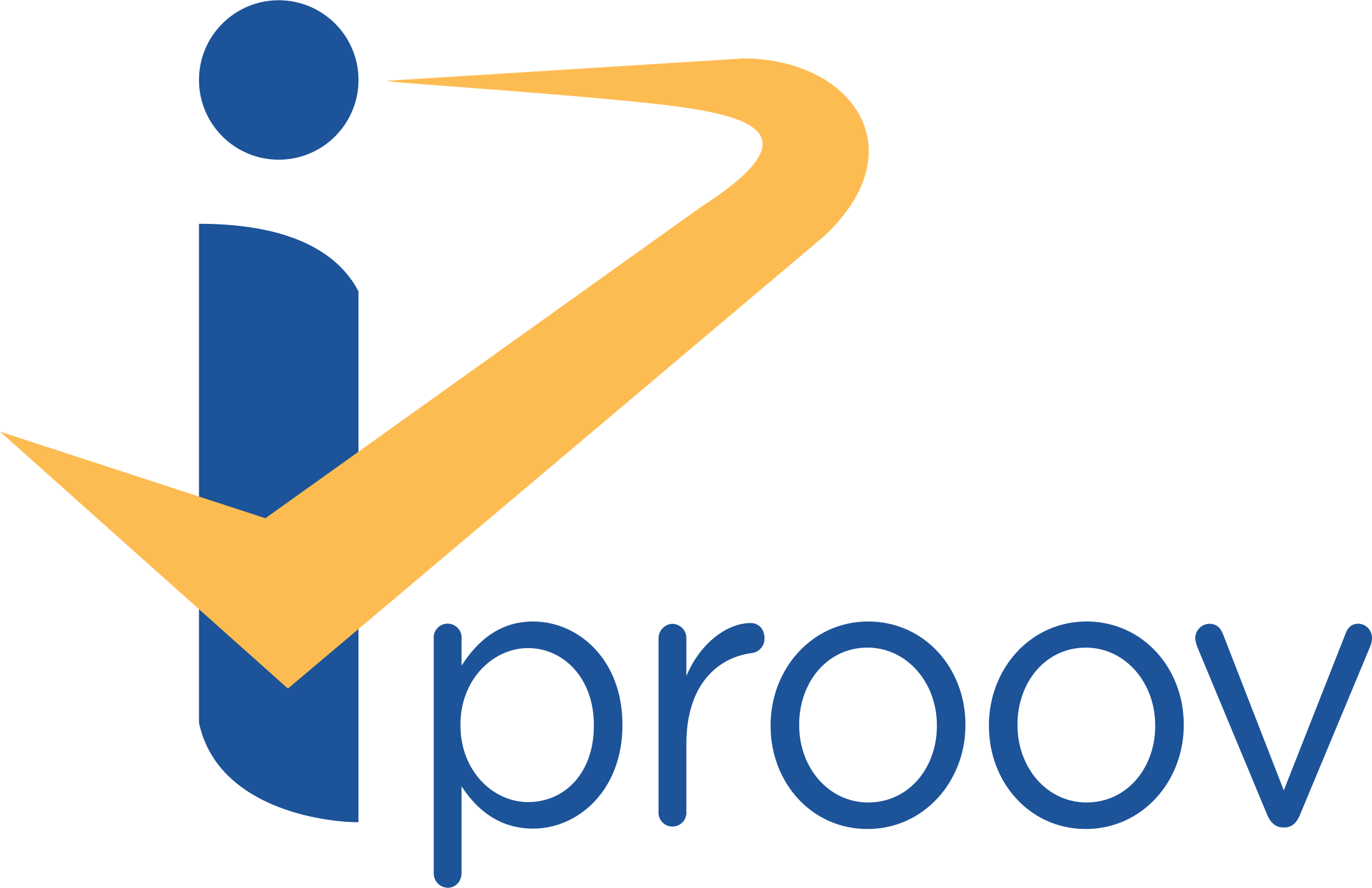 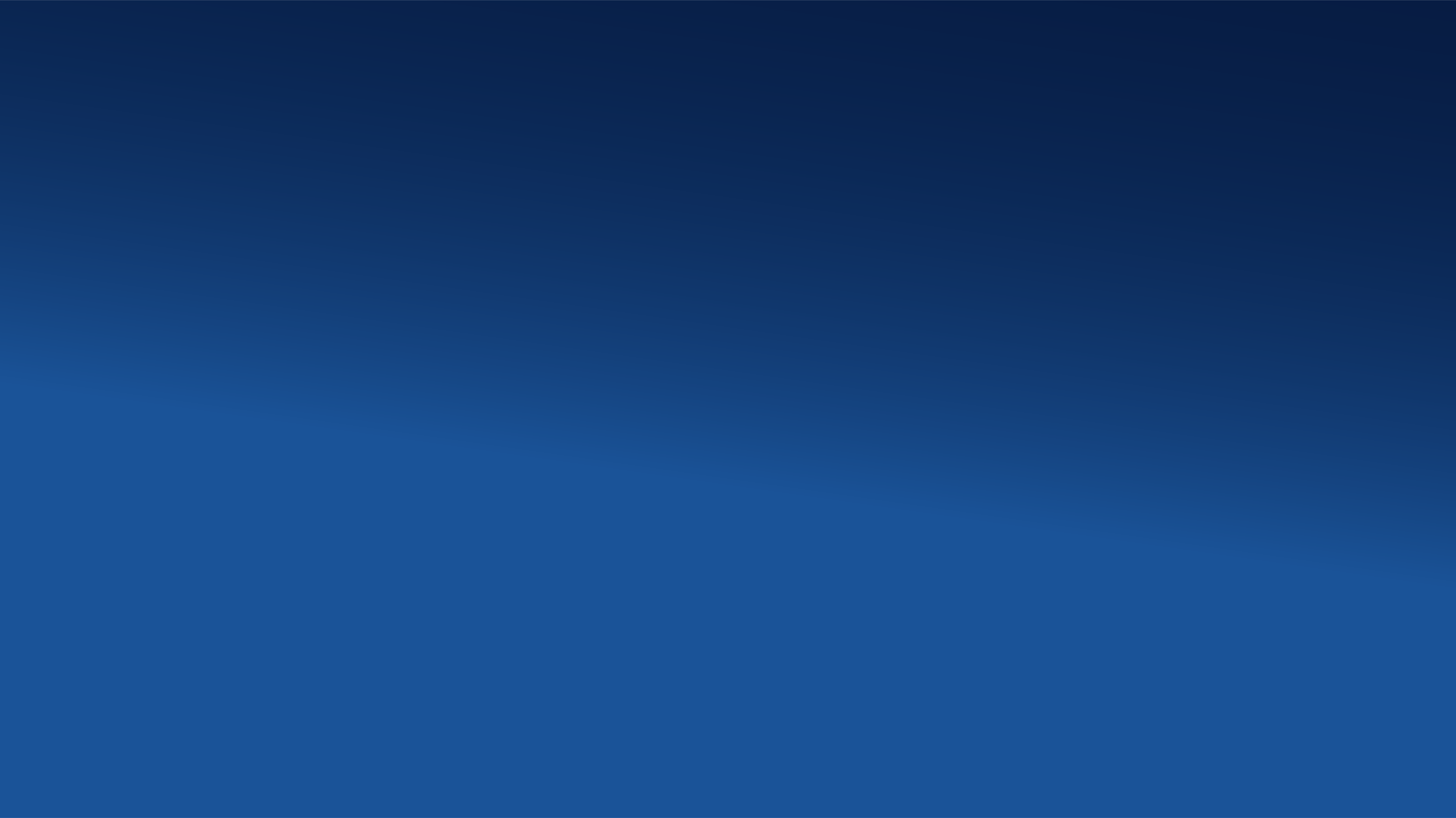 Cloud-based Face Biometrics for Strong Authentication
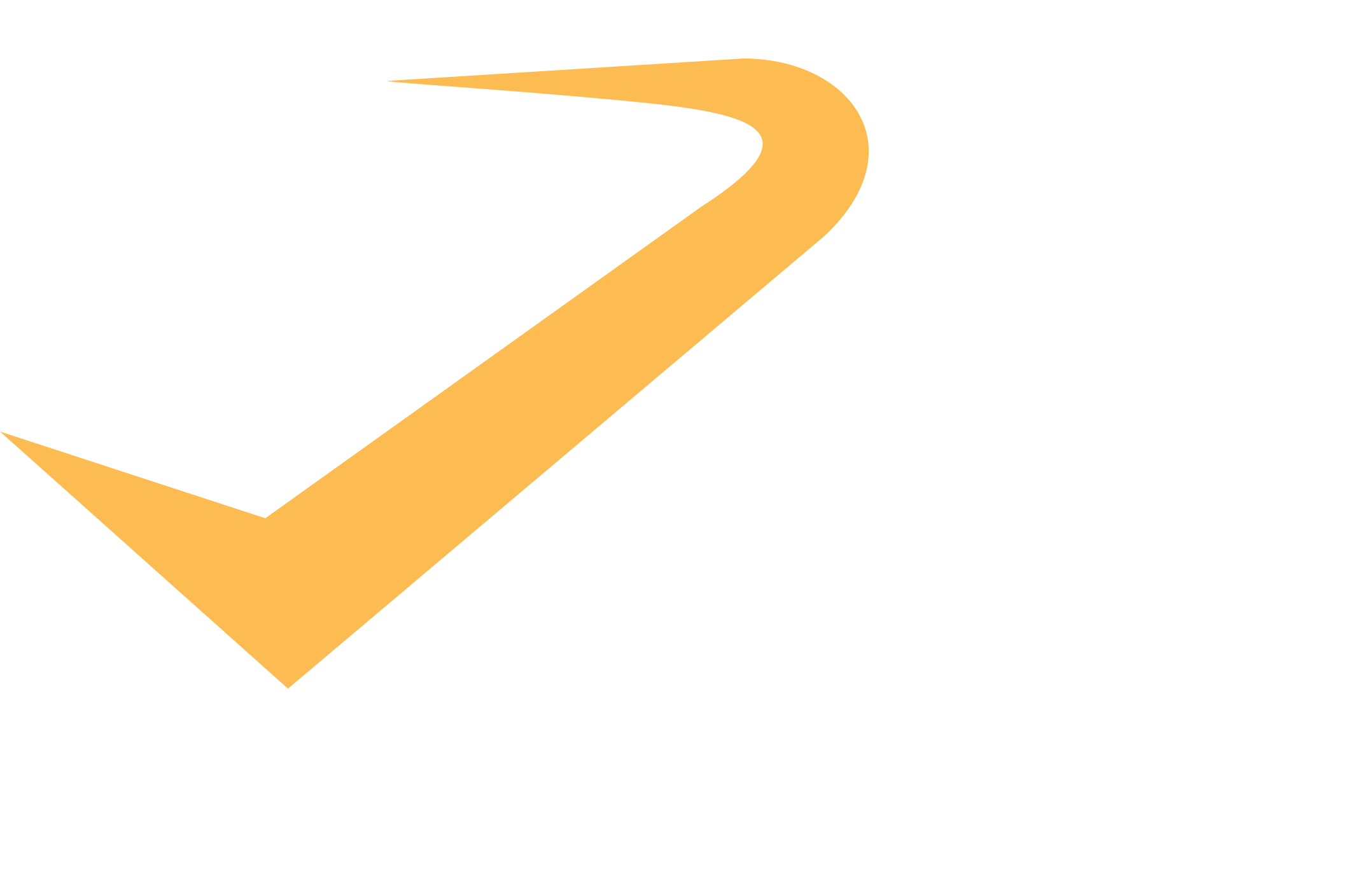 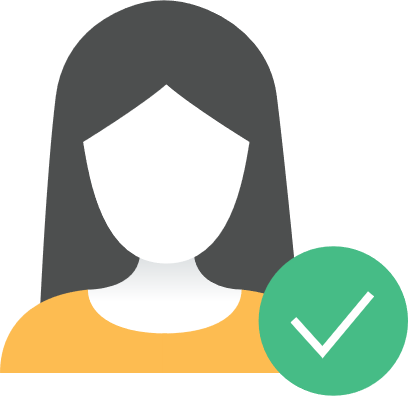 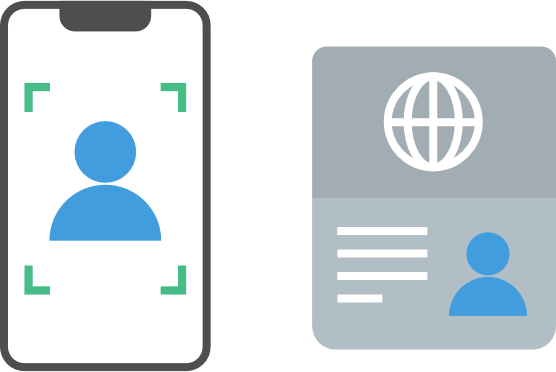 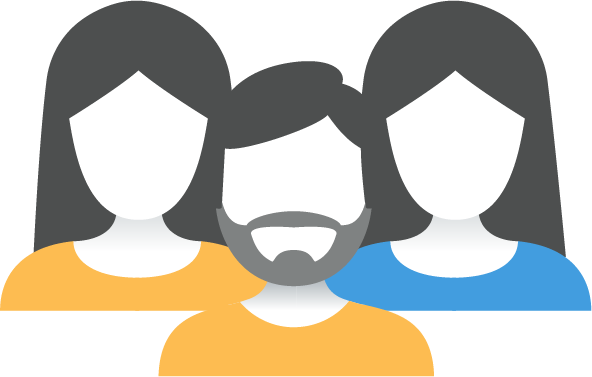 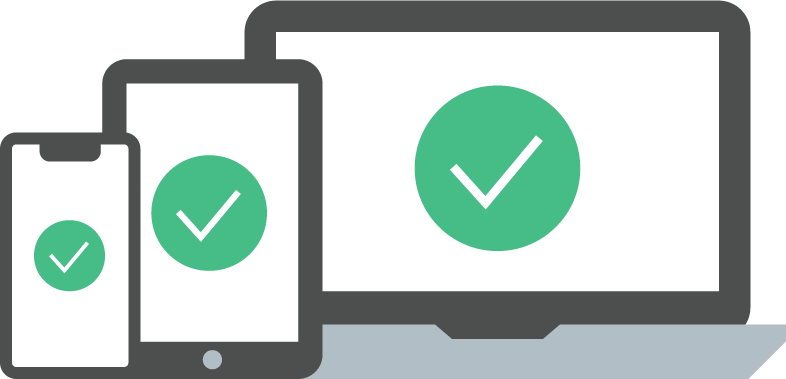 Faces can be verified againsta Government issued photo ID
No specific hardware or sensors needed
Contactless by default - can be used with any device with a camera
Biometric richness supports high performance and security
© iProov 2022
7
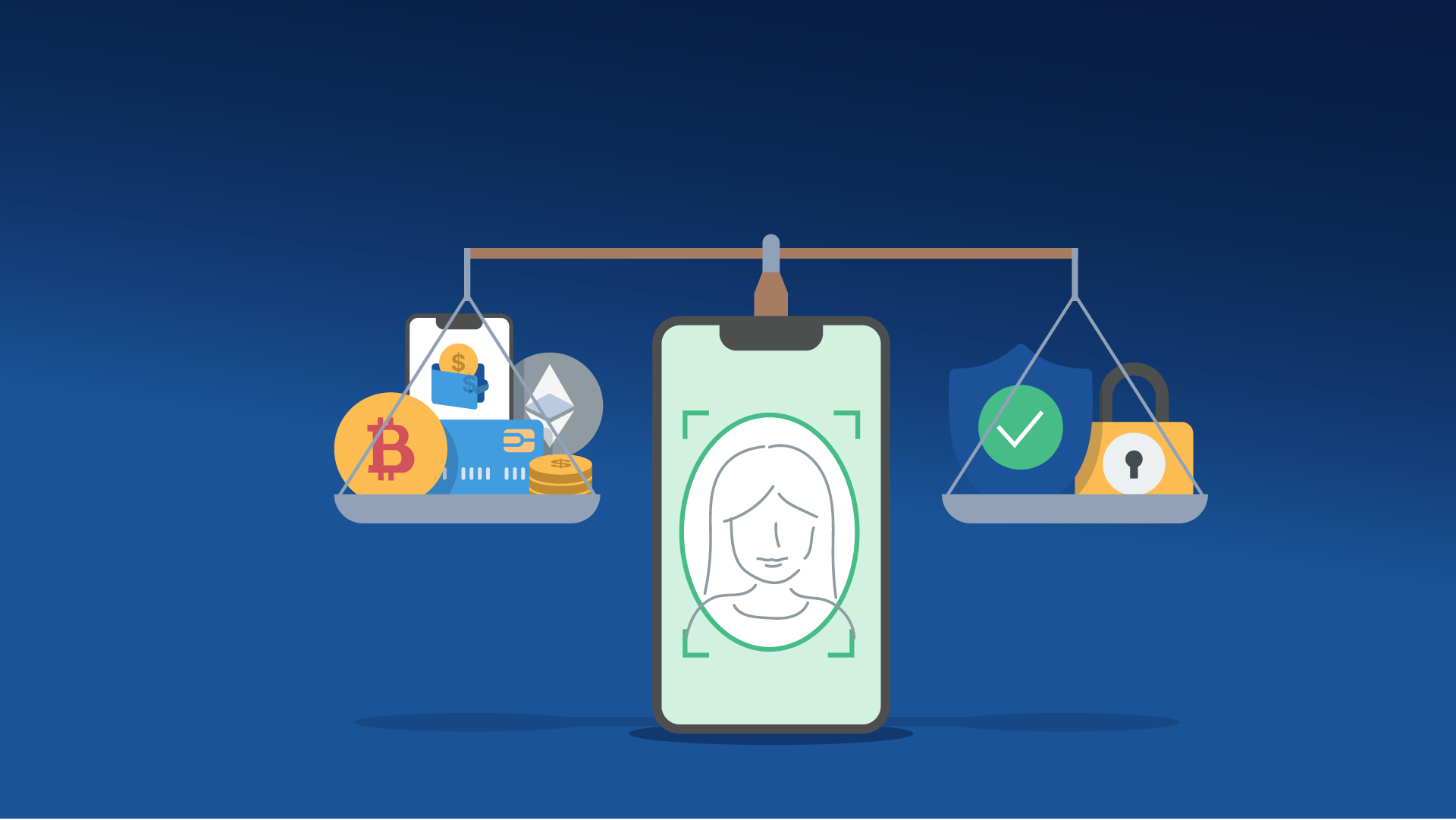 With a User-centric Approach it is Possible to Achieve the Balance
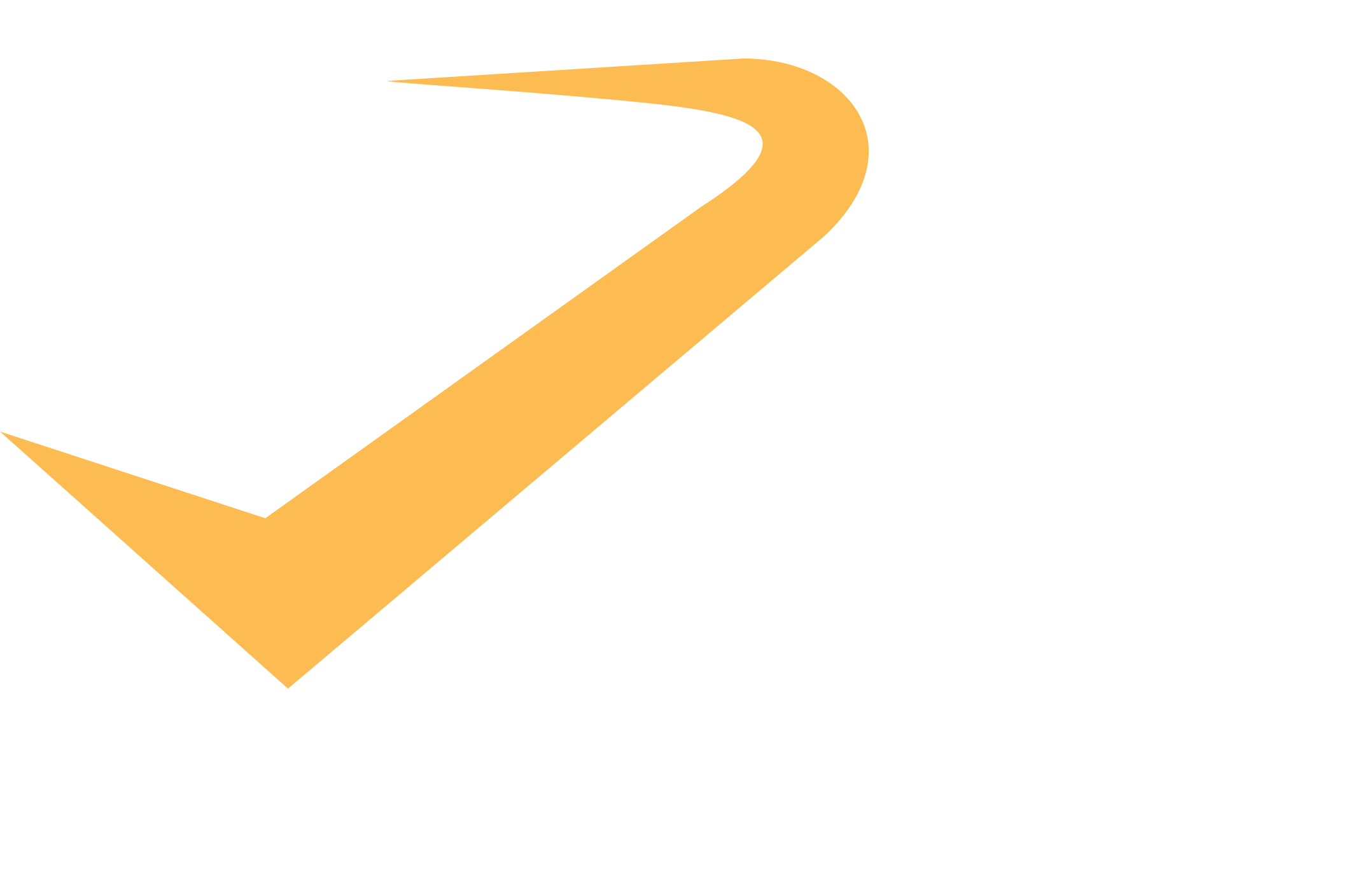 © iProov 2022
8
Aarti Samani, SVP Product & Marketing
aarti.samani@iproov.com
Come and talk to us at booth 21